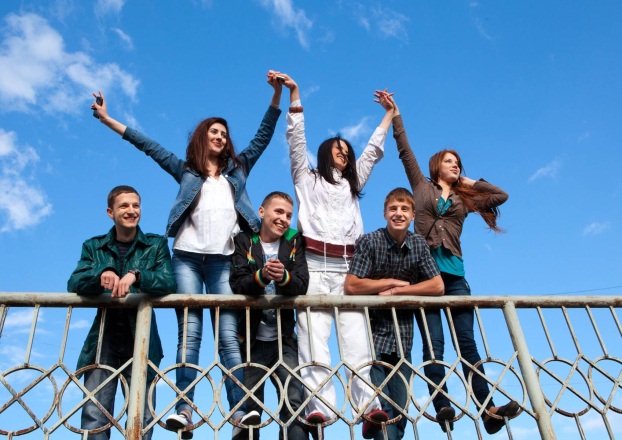 European Vocational Skills Week VET for ALL – Skills for LifeCentres of Vocational Excellence
Michèle Grombeer
17/10/2019
[Speaker Notes: At the beginning of June, I was invited to present to the Advisory Committee on Vocational Training an overview of the Erasmus+ projects funded by the Agency within the framework of the support for policy reform in Vocational Education and Training (KA3)

The Advisory Committee includes representatives from the ministries in charge of Vocational Education and Training, trade unions, employers from EU, EFTA and candidate countries and key stakeholders as the European Training Foundation and the OECD. In total, about 100 participants meeting twice a year.]
EACEA 
The Education, Audiovisual and Culture Executive Agency
Our mission

Turning policy into action and results
Implementation and management of European funding opportunities and networks in the fields of education and training, youth, humanitarian aid, sport, audiovisual, culture and citizenship
Contributing to EU knowledge and expertise
Provide analysis and data in the field of education and youth policies in Europe
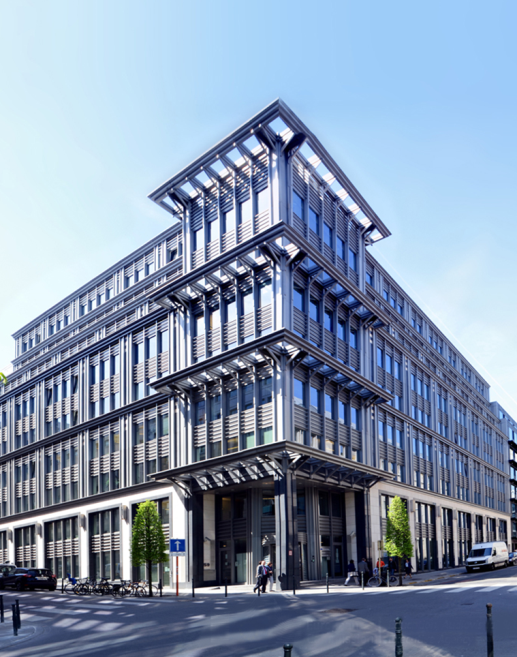 2
[Speaker Notes: The intervention introduced the public to the mission of the Agency and its service-oriented approach.]
COVEs: 2019 pilot projects
Erasmus+ Programme 2014-2020
Key Activity 2 – Cooperation for innovation and the exchange of good practice
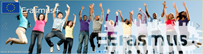 2019 : Sector Skills Alliances 
Lot 1 -  Development of sectoral approaches through platforms of vocational excellence
Pilot projects, based on innovative cooperation methods, as a first step towards the establishment of centres of vocational excellence
Development of sectoral approaches for design and delivery of VET content combined with a strategic approach to development of skills-ecosystems at local level and in line with local growth and innovation strategies
At least 4 programme countries, at least 8 full partners, including at least 3 companies, industry or sector representatives, and at least 3 VET providers
5 projects  selected
4,6 Mio €
3
COVEs: 2019 pilot projects
54 partner organisations from 20 countries involved
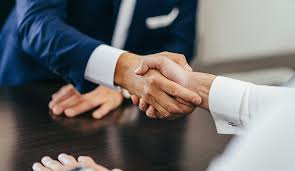 4
COVEs: 2019 pilot projects
10 partner organisations by project
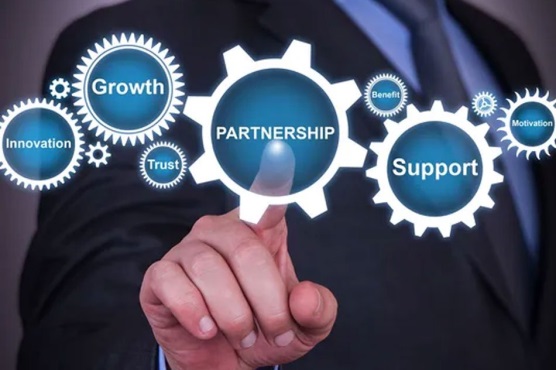 5
COVEs: 2019 pilot projects
6 participating countries by project
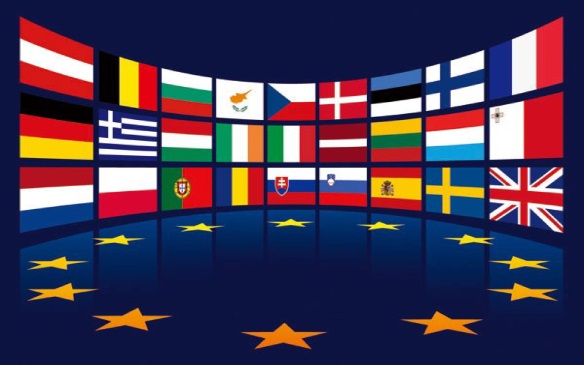 6
COVEs: 2019 pilot projects
A large diversity of organisations involved
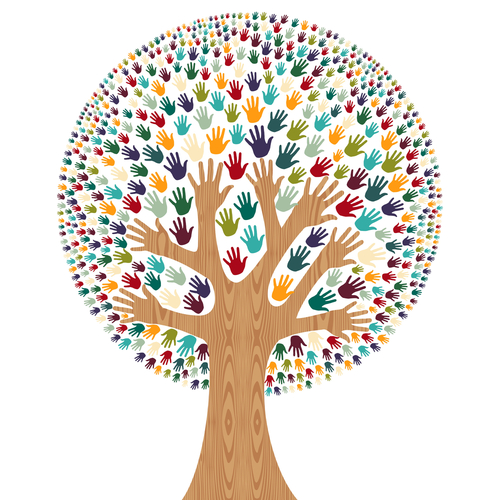 7
COVEs: 2020 call for proposals
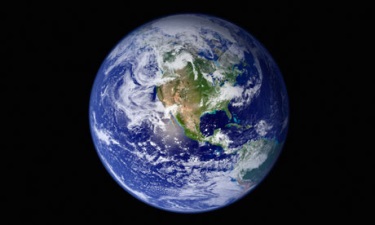 Erasmus+ Programme2014-2020
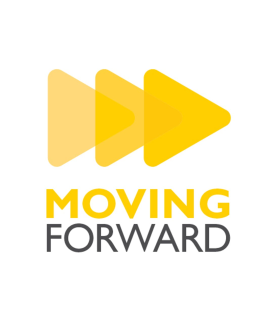 Key Activity 3 - Support for policy reform 
includes annual VET calls for proposals
2020 : Centres of Vocational excellence
Support for 5 large scale projects running for 4 years, based on innovative cooperation methods, for the establishment of platforms of CoVE’s
Strategic approach to development of skills-ecosystems at local level and in line with local growth and innovation strategies
At least 4 programme countries (including at least 3 EU MS), at least 8 full partners, with at least 1 company, industry or sector representative, and 1 VET provider in each country
Can be focused on any EQF level but must also include levels 3, 4 or 5
8
[Speaker Notes: The VET calls implemented under the Erasmus+ Programme were presented, underlining their main features and impact achieved.]
COVEs: 2020 call for proposals
Call EACEA 33/2019, published on: 15 October 2019 
Deadline for submission (eForm): 20 February 2020
Project duration: 24 months starting 1/10/2020 or 1/11/2020
Total budget available: 20 Mio €
Maximum EU grant: 4 Mio € per project
EU co-financing rate: 80 % (Budget based)
Further information
 Education, Audiovisual & Culture Executive Agency (EACEA) Website:
https://eacea.ec.europa.eu/erasmus-plus/funding/ka3-centers-of-vocational-excellence_en
A helpdesk is at your disposal: EACEA-EPLUS-VET@ec.europa.eu
Online information session: 5 November 2019, 10-13 AM
The Call
9
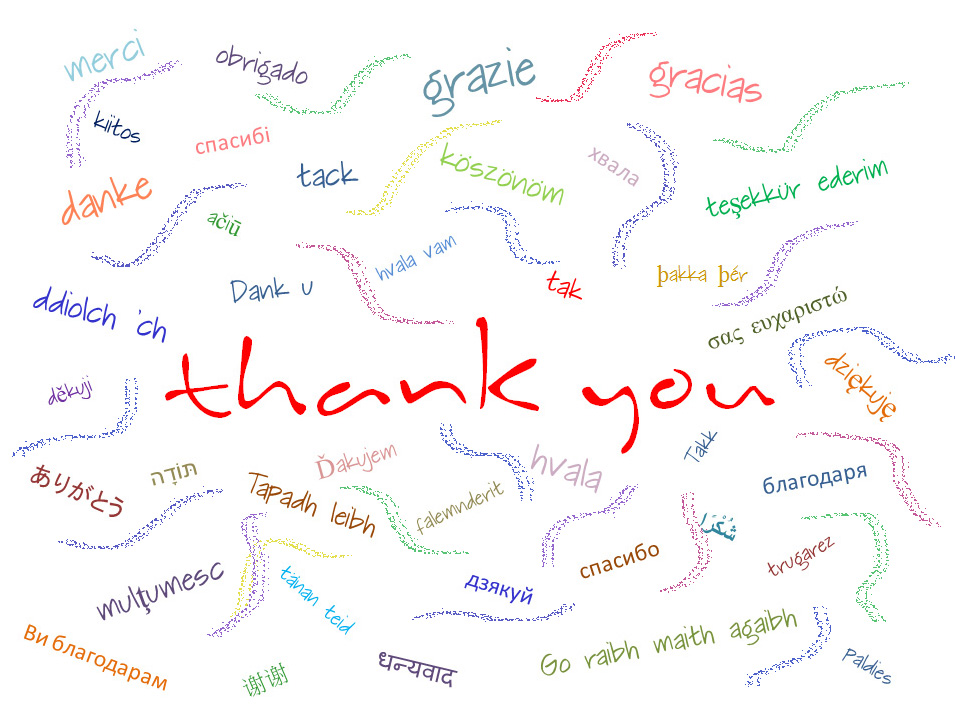 Thank you for your attention!
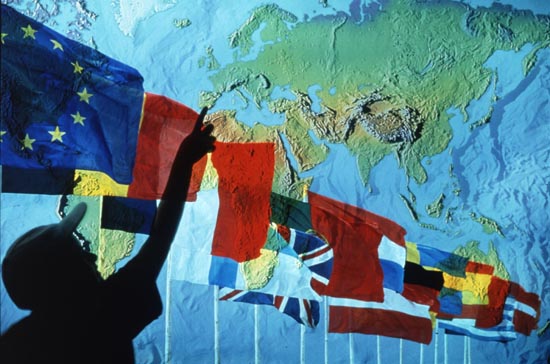